7th Grade Math
Mrs. Tara Stepanian
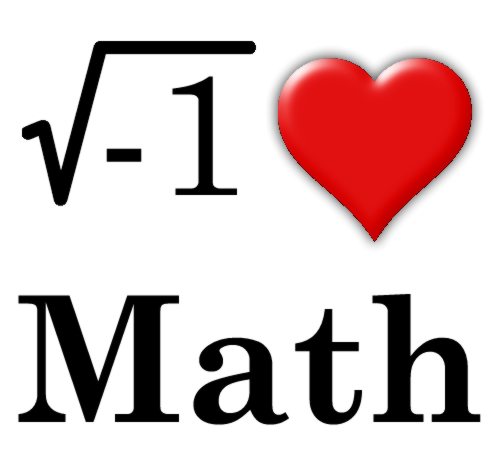 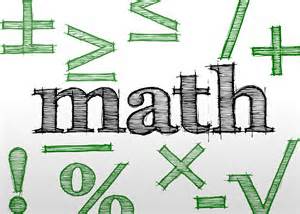 About Me
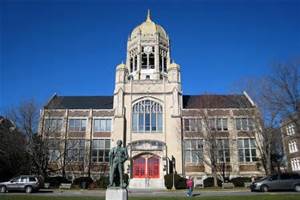 Bachelor’s Degree - Muhlenberg College

Master’s Degree - The College of Saint Elizabeth

NJ State Certificates:
Math Specialization Grades 5-8
Special Education K-12
Elementary K-8
Science Specialization Grades 5-8
Highly Qualified in Language Arts K-8
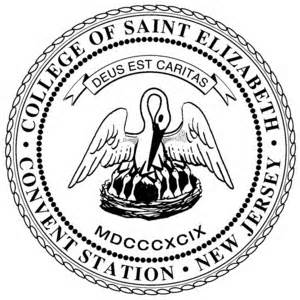 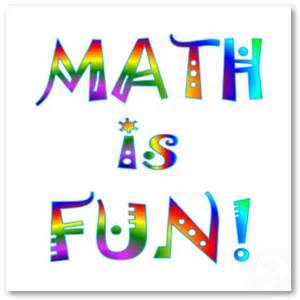 Math Experience Outside of School
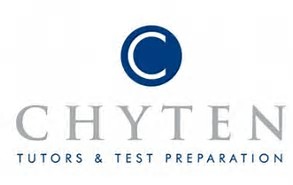 Chyten 
SAT/ ACT

Algebra I, Algebra II, Geometry, Pre-Calculus
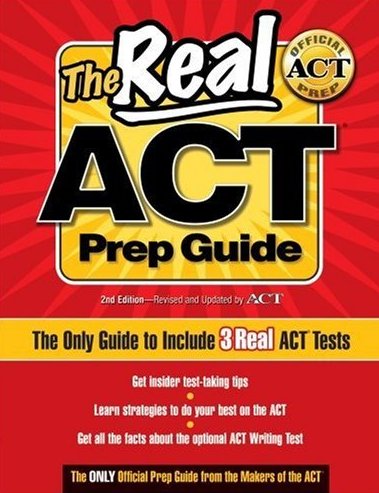 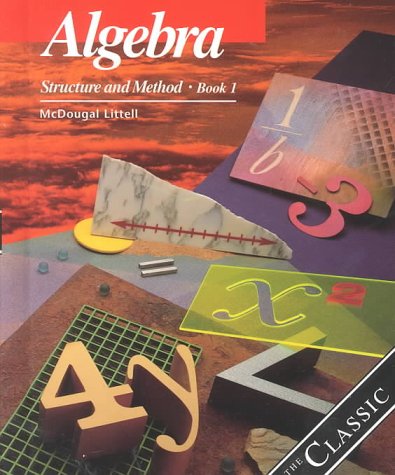 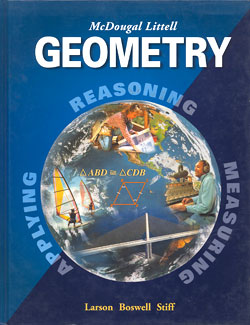 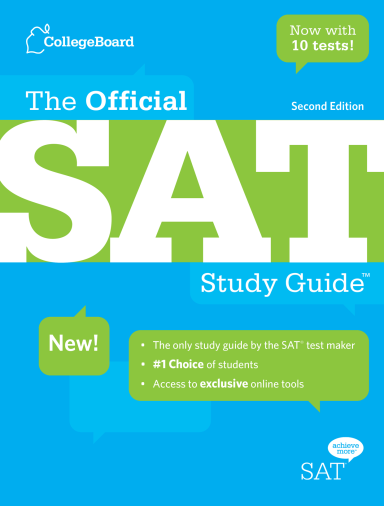 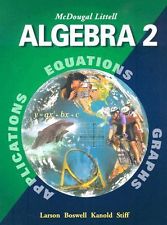 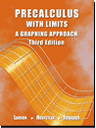 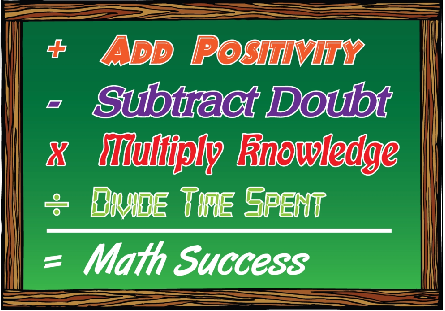 Home Life
Family has resided in LHT for over 30 years




Chatham, NJ
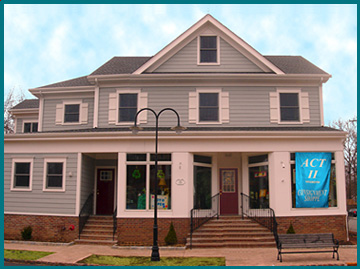 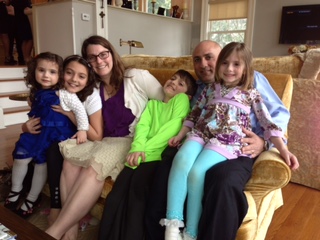 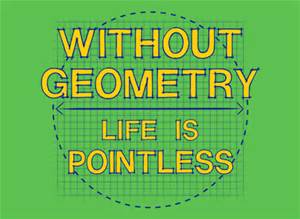 Expectations
Of Students
Prepared
Assignment pad, homework (checked), binder, pencil, expo marker, highlighter
Open Mind
EVERYONE  can do math
Respectful
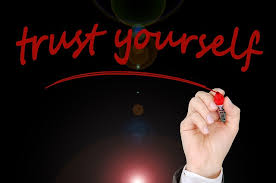 Goals for Students
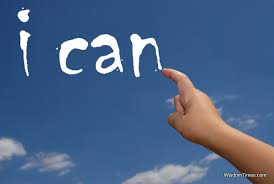 Confidence
Self-advocate
Effort
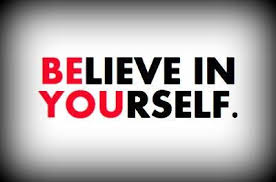 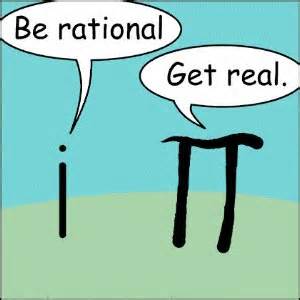 Homework
Given 4-5 days a week
Should not take hours (20-30 min only)
To reinforce skills learned in class
Checked with answer key from the computer
Posted on the website, board, handout
www.longhill.org
Teacher Contact Information
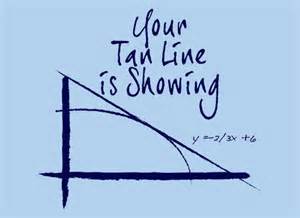 BEST via email
tstepanian@longhill.org
Phone
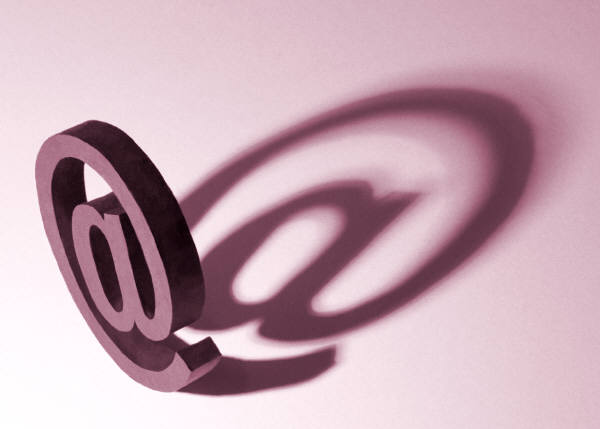 Student Information
Teacher Website:



Genesis:
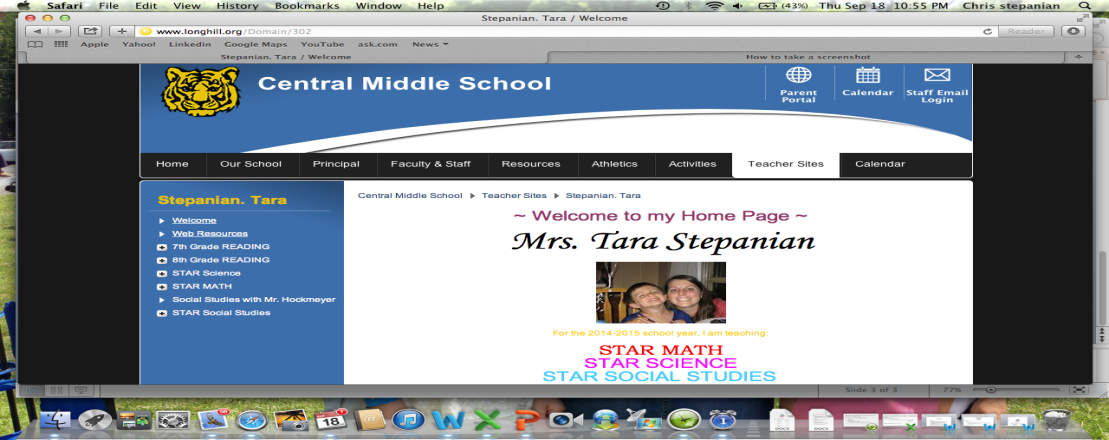 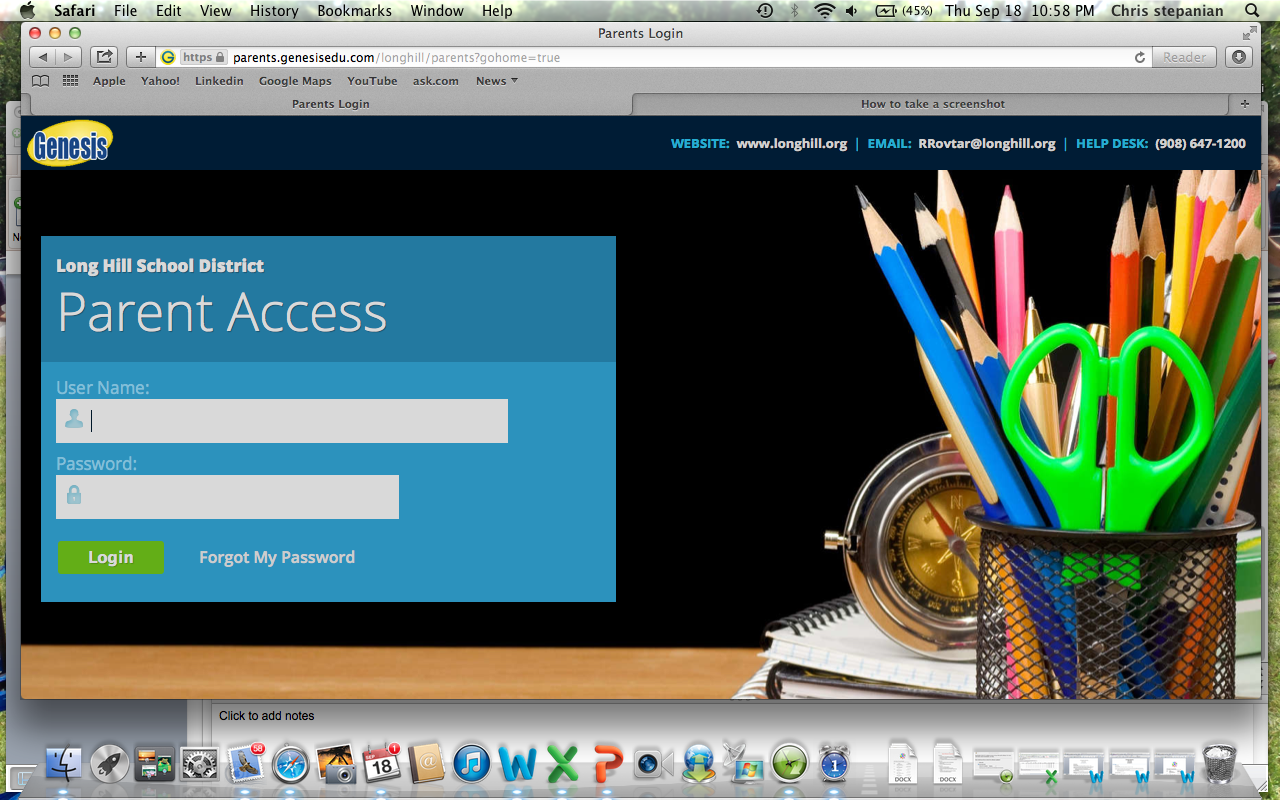 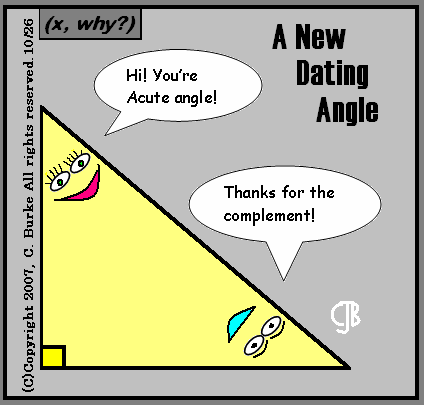 Course Highlights:
*Variable equations and expressions
*Integers
*Extend understanding of fractions  
*Proportions
*Interpreting Graphs 
*Percents 
*Area, Volume and Surface Area
*Probability
*Inequalities
*Slope
Grading
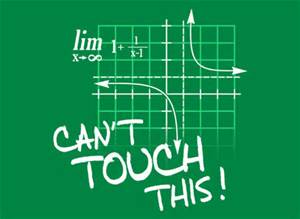 Grades will be based on Total Points Earned/ Total Points Attempted. The following ranges are approximate for each category:
Tests – 50 to 100 points each
Quizzes – 25 to 50 points each
Classwork – 3 to 20 points each
Projects – 50 to 75 points each
Homework – 3 to 20 points each
I am looking forward to a great year together!
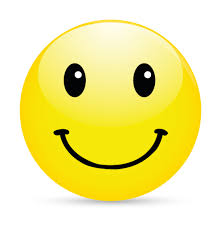